LOGO
2014
经济数学在线开放课程
矩阵的运算
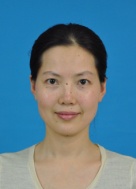 授课教师：张颖颖
目录
加减
乘法
数乘
转置
某物流公司四月份和五月份从两产地、分别运送商品到销地甲、乙、丙、丁的运输量如下表（单位：吨）
那么，物流公司两个月从产地、分别运送商品到销地甲、乙、丙、丁运输量合计各多少吨？
该物流公司从两个产地运往4个销地的两次调运方案分别为矩阵 A 和矩阵 B
则两个月间，从两产地运往各销地的总运量(单位:吨)为
定义7.3  设有两个同型矩阵　    和         。
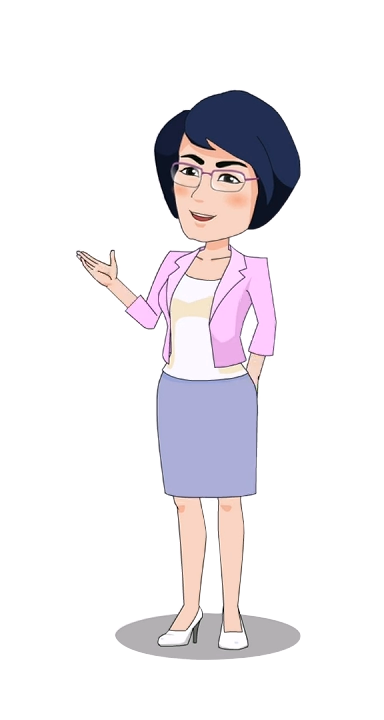 矩阵的加减运算
则矩阵     与　 相加( 和记为   　　 ) 规定为:
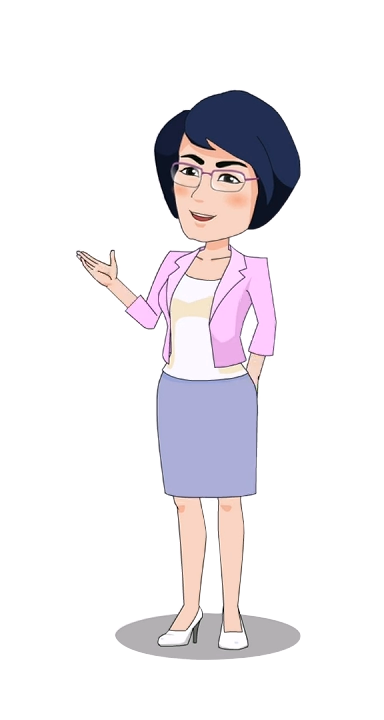 矩阵的加法运算
则矩阵     与　 相减(差记为      　  )规定为：
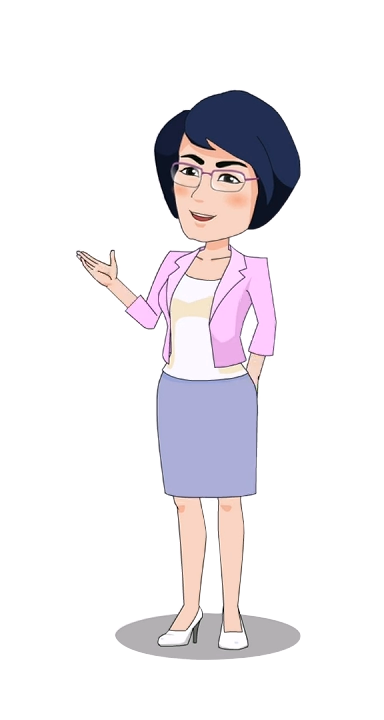 矩阵的减法运算
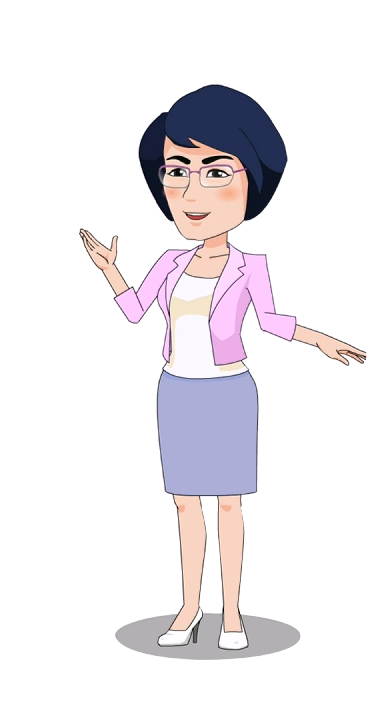 （1）交换律：
（2）结合律：
矩阵的加法运算满足下列运算律
（其中      　    都是              矩阵）
已知                        ,　　　　　　   。
求             和            。
解：
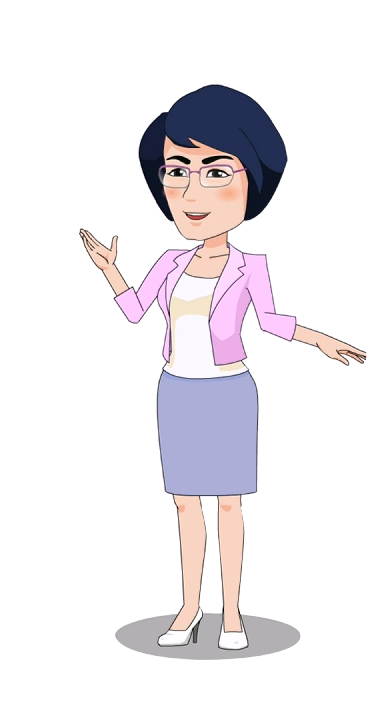 微训练
已知矩阵
，
，
。
请问：（1）这三个矩阵间哪些能进行加减运算?
　　　（2）如果能进行加减运算，请算出其结果
目录
加减
乘法
数乘
转置
某工厂生产甲、乙、丙3种类型的机器配件，一、二季度生产情况如下：
生产情况统计表（单位：台）
由于此类配件市场需求增加，下半年三、四季度的生产数量须翻一倍，求下半年两个季度的生产量？
下半年生产数量统计表（单位：台）
矩阵的数乘运算
定义7.4
以数　 乘矩阵中的每一个元素所得到的
设    为任意数，
即
矩阵称为数　 与矩阵  　的乘积，
记为     ，
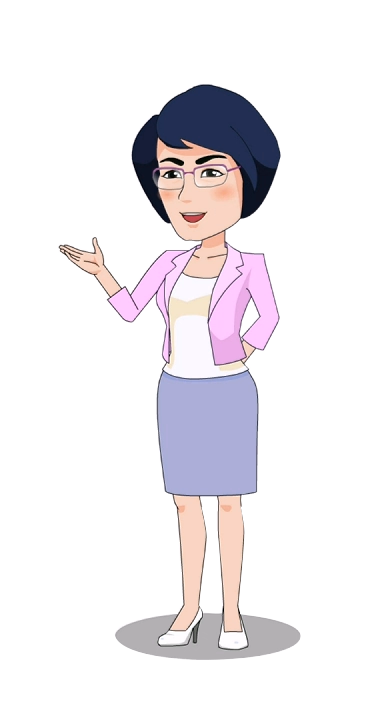 数乘运算满足下列运算规律
（设   　  为
矩阵，       为任意实数）
（1）结合律：
（2）分配律：
设从甲地四个地点到乙地三个地点的距离为：
1
（单位        ）
已知货物每吨的运费为  2.40元/　　，
请问各地区之间每吨
货物的运费为多少？
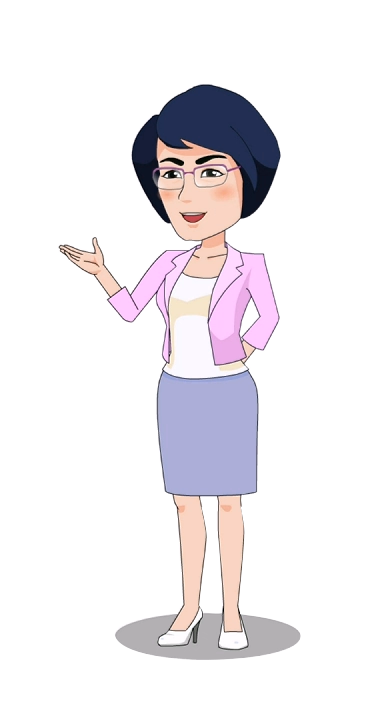 解：
根据矩阵 数乘运算，各地区之间每吨货物的运费为:
求矩阵
，使
。
，
设
2
，
解：
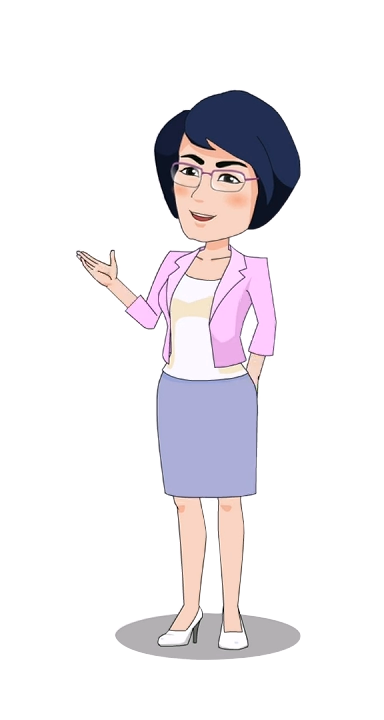 微训练
设矩阵
，
，求矩阵     。
若
目录
加减
乘法
数乘
转置
利润表：印刷厂印制甲，乙，丙3种类型作业本，一、二月份生产与销售情况如下：
生产情况统计表（单位：册）
成本价格与销售价格对照表（单位：元）
如何计算一、二月份的总成本价与总销售价？
一、二月份总成本价与总销售价表（单位：元）
矩阵的乘法运算
定义7.4
以数　 乘矩阵中的每一个元素所得到的
设    为任意数，
矩阵称为数　与矩阵    的乘积，
记为    ，即
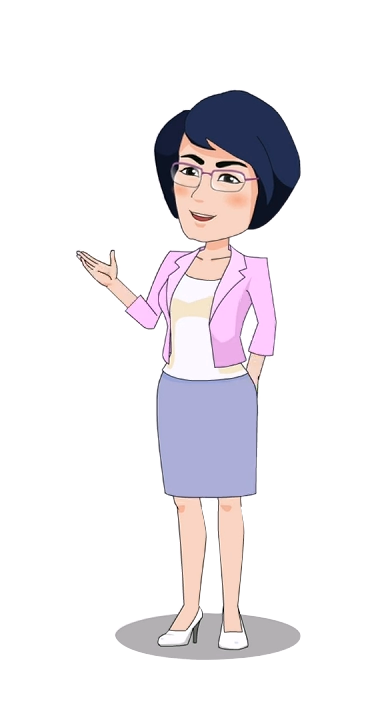 矩阵的乘法运算
是一个
设       　  是一个　　   矩阵，
矩阵，
其中
则矩阵 　与　 的乘积是一个
并把乘积记为               。
矩阵             ，
第j列
第i行
第j列
第i行
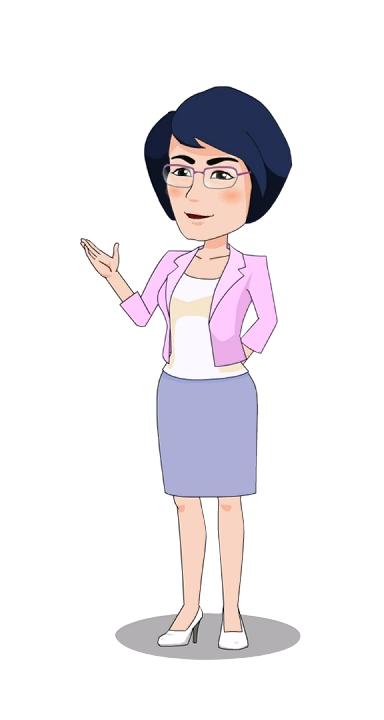 矩阵的乘法满足下列规律：
结合律：
（　为常数）
分配律:
设   　　　　 ，   　　　    ，求　    与    　。
（1）
（2） 　　　不能推得　　  或          。
1
解：
注意点：
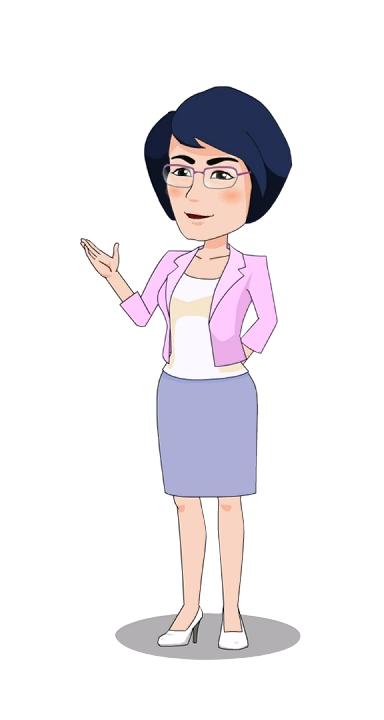 2
设　　　　 ，　　　　  ，　　　　   ，求　    、      。
解：
注意点：　　　  不能推得
矩阵的乘法运算需注意的问题：
有意义时，
是 　 左乘    ，
是     右乘    ，
可以没有意义;
是      　   矩阵，
则 　    与　    都
若    是    　　矩阵，
有意义，
当
是　 阶方阵；
但       是　 阶方阵，
，
时，
即使   　　，
与　    仍然可以不相等；
也不
不能推出      　 或    　   ；
若      　 ，
若     　　   ，
能推出 　　   。
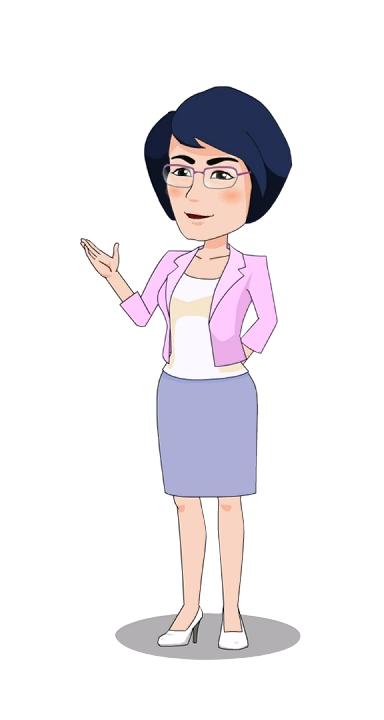 微训练
（1）如果
，
，
及
。
求
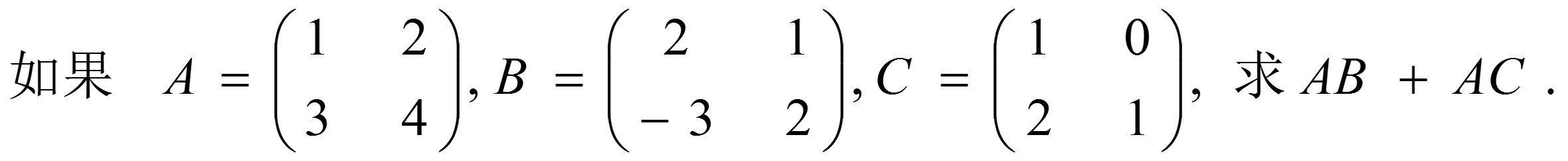 （2）如果
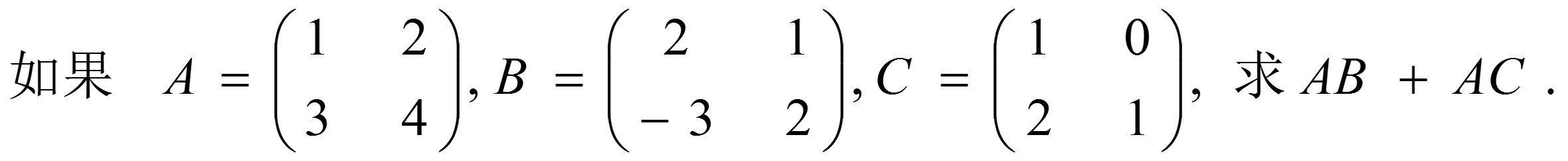 求
。
目录
加减
乘法
数乘
转置
在实际应用中,很多时候根据需要,要把数表中行的数据与列的数据进行置换。对应到矩阵中，如何定义一种行元素与列元素置换的运算呢？
定义7.6  把矩阵的行换成它的同序数的列得到一个新矩阵，称为      的转置矩阵，记为       。
矩阵的转置运算
则
若　　　　　　　　　        ，
转置运算满足下列运算规律（其中 λ 是常数）
注：设  　为   　阶方阵,若     　　 ，则称　  为对称矩阵。
例如:矩阵 　　　　　　　 ，
显然，             。
它的转置矩阵为
它关于主对角线对称，是对称矩阵。
求  　，   ，　    ，　　。
1.  设     　　　　　　  ，     　　　　　，
解：
求  　，   ，　    ，　　。
1.  设     　　　　　　  ，     　　　　　，
解：
求  　，   ，　    ，　　。
1.  设     　　　　　　  ，     　　　　　，
解：
1.已知矩阵                                           求          。
微训练
2.设矩阵　　　　　　 ，　　　　　　　，   求              。
经济数学在线开放课程
THANK YOU
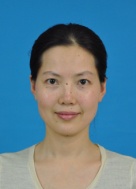 授课教师：张颖颖